Study Plan Flowchart for BSN Degree (2023-1)
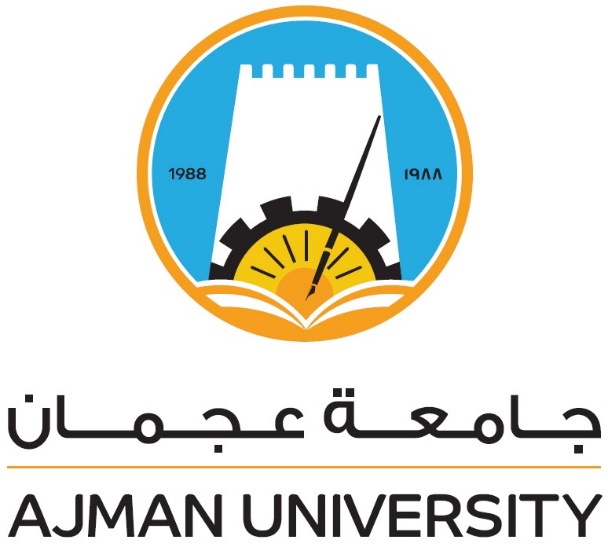 Introduction to Healthcare 
(BSN102), 2 C.H.
Level 1
(13 C.H.)
Islamic Culture
(University Requirement 3)
(ISL114), 3 C.H.
Communication Skills &
Medical Terminology for Nurses
(BSN101), 2 C.H.
Arabic Written Expression
(University Requirement 2)
(ARB113), 3 C.H.
Academic Writing 
(University Requirement 1)
(ENG113), 3 C.H.
1st Year
(28 C.H.)
Level 2
(15 C.H.)
Work Ethic
(University Elective 2)
(LAW112), 3C.H.
Anatomy and Physiology I 
for Nurses
(PHA132), 3 C.H.
Emirates Studies/ENG
(University Requirement 4)
(EMS112), 3 C.H.
General Phychology
(University Elective 1)
(STA114), 3 C.H.
College of Pharmacy and Health Sciences
Fundamentals of Nursing I 
(BSN103), 3 C.H.
PR: BSN101
PR = Prerequisite; C.H. = Credit Hour
Level 3
(15 C.H.)
Anatomy and Physiology II 
for Nurses
(PHA234), 3 C.H.
Clinical Microbiology for Nurses
(PHA262),3 C.H.
Biochemistry for nurses
(PHA218), 3 C.H.
Pathophysiology for Nurses
(PHA240), 3 C.H.
Health Assessment
(BSN201), 3C.H.
2nd Year
(29 C.H.)
College Obligatory Courses
96 C.H.

University Required Courses
15 C.H.

University Elective Courses
9 C.H.
PR: PHA132
PR: PHA132
PR: BSN103
Level 4
(14 C.H.)
Clinical Pharmacology 
For Nurses
(PHA238), 3 C.H.
Health Technology and Informatics
(BSN203), 2 C.H.
Innovation and Entrepreneurship
(University Requirement 5)
(INN311), 3 C.H.
Fundamentals of Nursing II 
(BSN202), 3 C.H.
Statistics (for Sciences)
(STA114), 3 C.H.
PR: PHA240
PR: BSN 201
Maternity and Newborn 
Health Nursing (Theory)
(BSN303), 3 C.H.
Maternity and Newborn 
Health Nursing (Clinical)
(BSN304), 4 C.H.
Adult Health Nursing 
(Theory)
(BSN301), 3 C.H.
Adult Health Nursing 
(Clinical) 
(BSN302), 4 C.H.
Level 5
(14 C.H.)
3rd Year
(31 C.H.)
PR/Co-req: BSN303; 
Valid BLS Certificate (AHA)
PR/Co-req: BSN301; 
Valid BLS Certificate (AHA)
PR: BSN202
PR: BSN202, PHA238
Advanced Adult Health Nursing (Clinical)
(BSN306), 4 C.H.
Advanced Adult Health Nursing (Theory)
(BSN305), 3 C.H.
Evidence-Based Practice and Nursing Research
(BSN309), 3 C.H.
Pediatric Health Nursing
(Clinical)
(BSN307), 4 C.H.
Level 6
(17 C.H.)
Pediatric Health Nursing
(Theory)
(BSN307), 3 C.H.
PR: BSN301
PR/Co-req: BSN305; 
Valid BLS Certificate (AHA)
PR: STAT114
PR/Co-req: BSN307; 
Valid BLS Certificate (AHA)
PR: BSN303
Total Credit Hours
120
Community Health Nursing (Clinical)
(BSN402), 4 C.H.
Nursing Management and Leadership
(BSN405), 2 C.H.
Community Health Nursing (Theory)
(BSN401), 3 C.H.
Psychiatric and Mental Health Nursing (Theory)
(BSN403), 3 C.H.
Psychiatric and Mental Health Nursing (Clinical)
(BSN404), 4 C.H.
Level 7
(16 C.H.)
4th Year
(32 C.H.)
PR: BSN305
PR/Co-req: BSN401; 
Valid BLS Certificate (AHA)
PR: BSN305; BSN309
PR/Co-req: BSN403; 
Valid BLS Certificate (AHA)
PR: BSN305; PSY111
Critical Care Nursing Rotation
(BSN407), 3 C.H.
Community and Mental Health Nursing Rotation
(BSN402), 4 C.H.
Adult Health Nursing 
Rotation
(BSN406), 4 C.H.
Pediatric Health Nursing
Rotation
(BSN307), 4 C.H.
Maternity and Newborn 
Health Nursing Rotation
(BSN408), 4 C.H.
Level 8
(16 C.H.)
PR/Co-req: BSN402; BSN404; BSN405 
Valid BLS Certificate (AHA)
PR/Co-req: BSN302; BSN405 
Valid BLS Certificate (AHA)
PR/Co-req: BSN306; BSN405 
Valid BLS Certificate (AHA)
PR/Co-req: BSN308; BSN405 
Valid BLS Certificate (AHA)
PR/Co-req: BSN304; BSN405 
Valid BLS Certificate (AHA)
Last updated: March 2024